Образцы детских работ  1 класс
Работы выполнены учащимися
 МАОУ «Прогимназия №64»
город Набережные Челны
Республика Татарстан
Создаём простое изображение  (абстрактную композицию) с помощью круга, квадрата, линии
Бузюров Алексей «Слон»
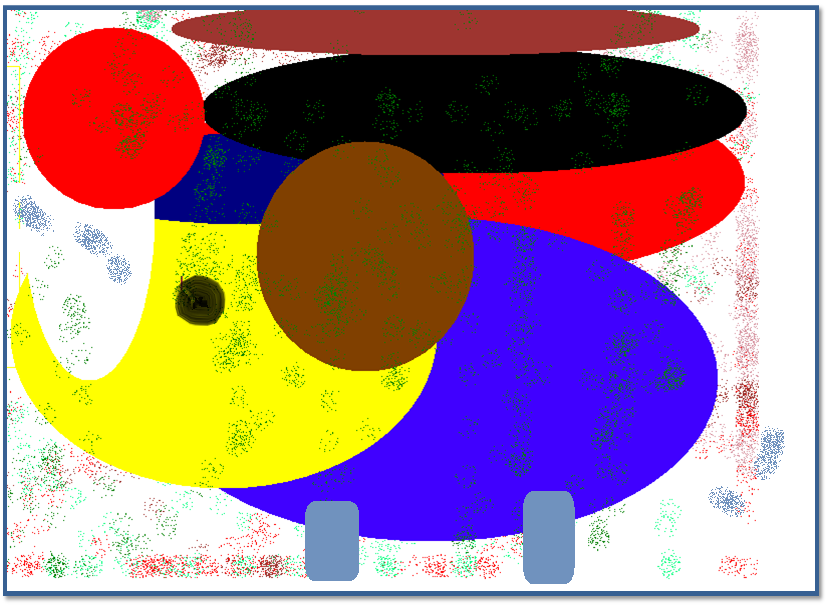 Знакомимся с функцией клавиши ShiftСоздаём простое изображение с помощью круга, квадрата, линии                         Сайдуллаев Глеб «Мой дом»
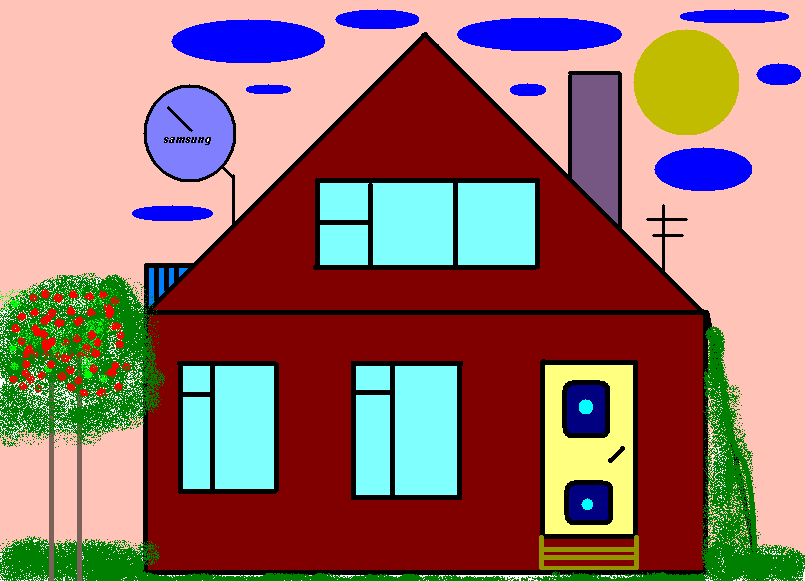 «Дворец»   Мингазова Эльвира
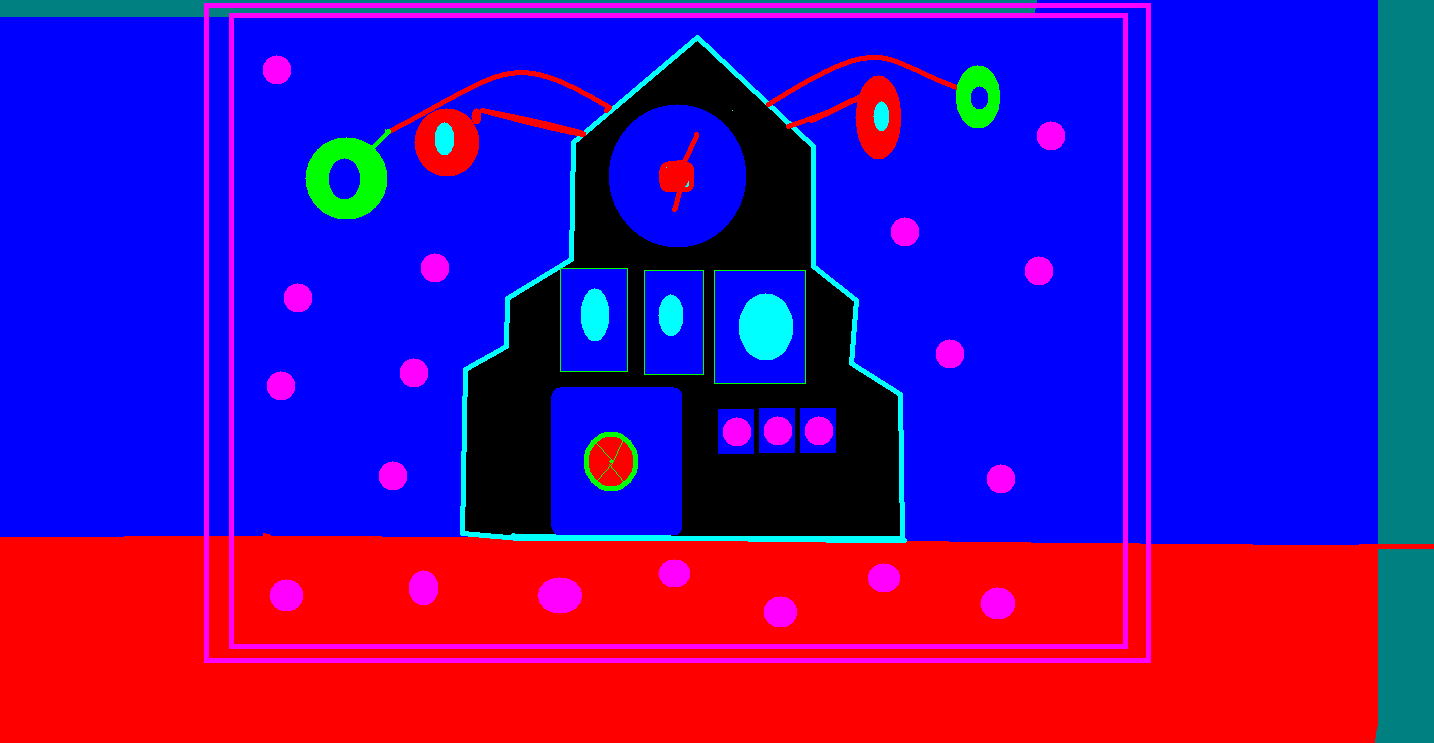 Работаем с меню – палитра, экраном текущих цветов.   Заливка цветом
«Дачный домик»  Минапова Эльвира
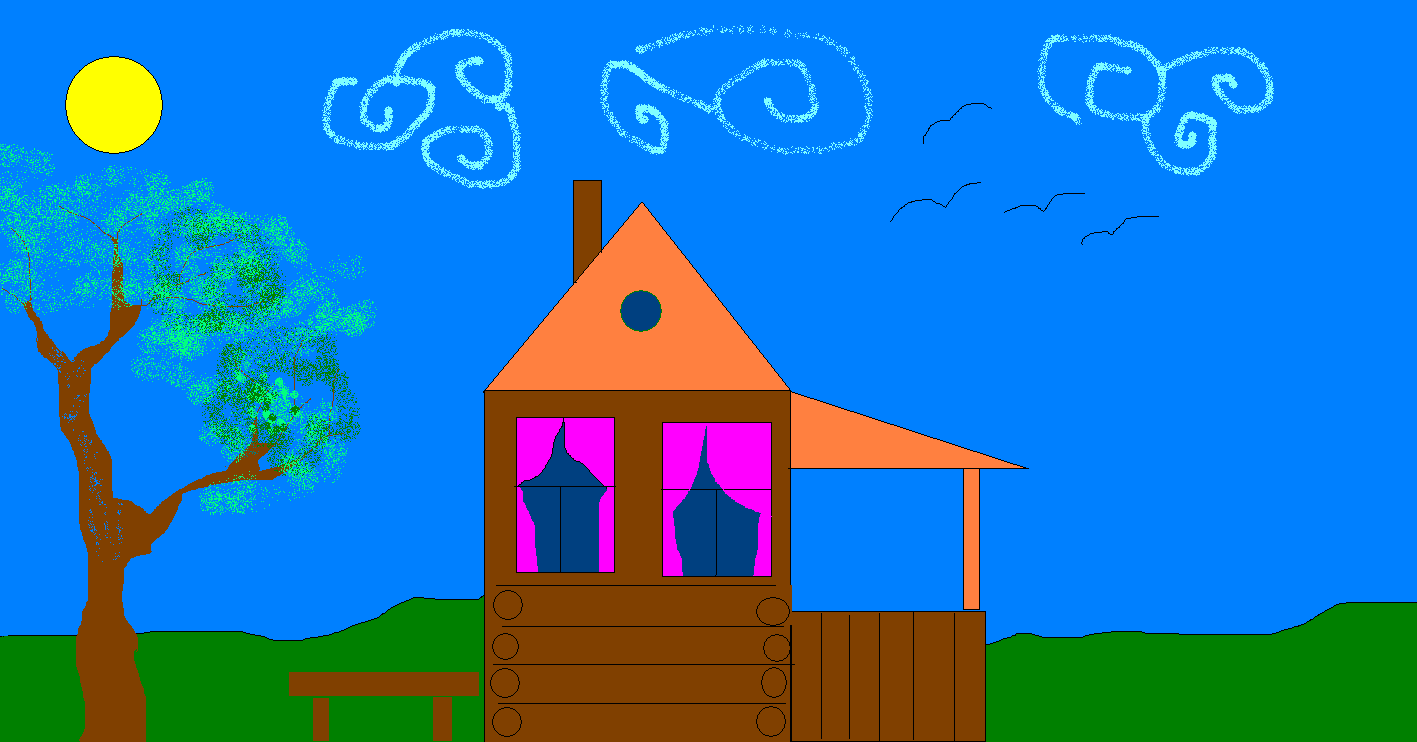 Знакомимся с функцией клавиши Shift Создаём простое изображение с помощью круга
«Снеговики»  Макаров Артур
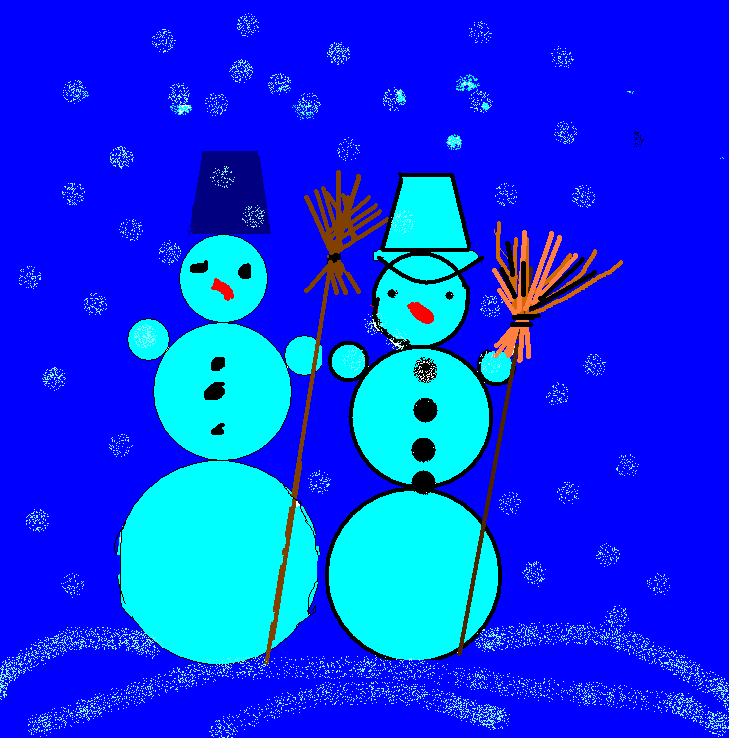 Операция рисования – кривая линия
«Посуда»  Аторина Влада
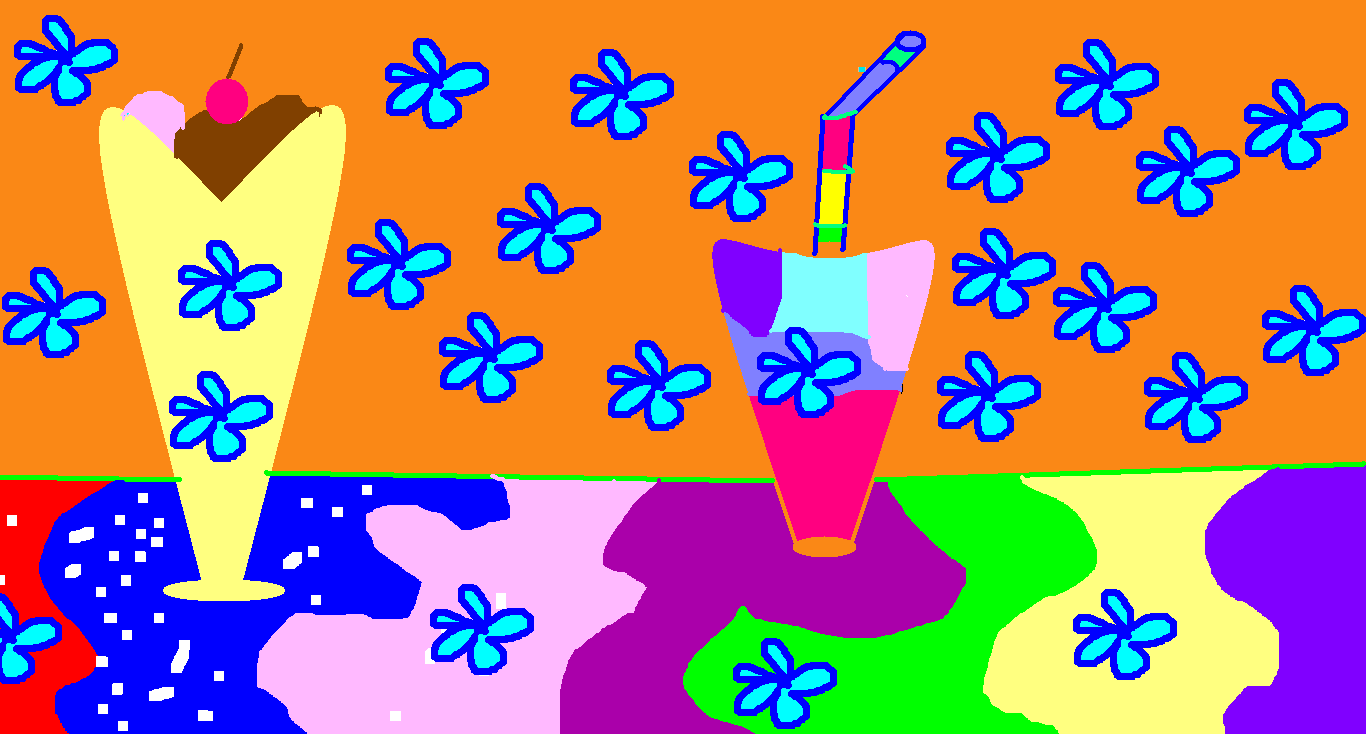 Операция рисования – кривая линия
«Посуда в моём доме»  Султанова Диляра
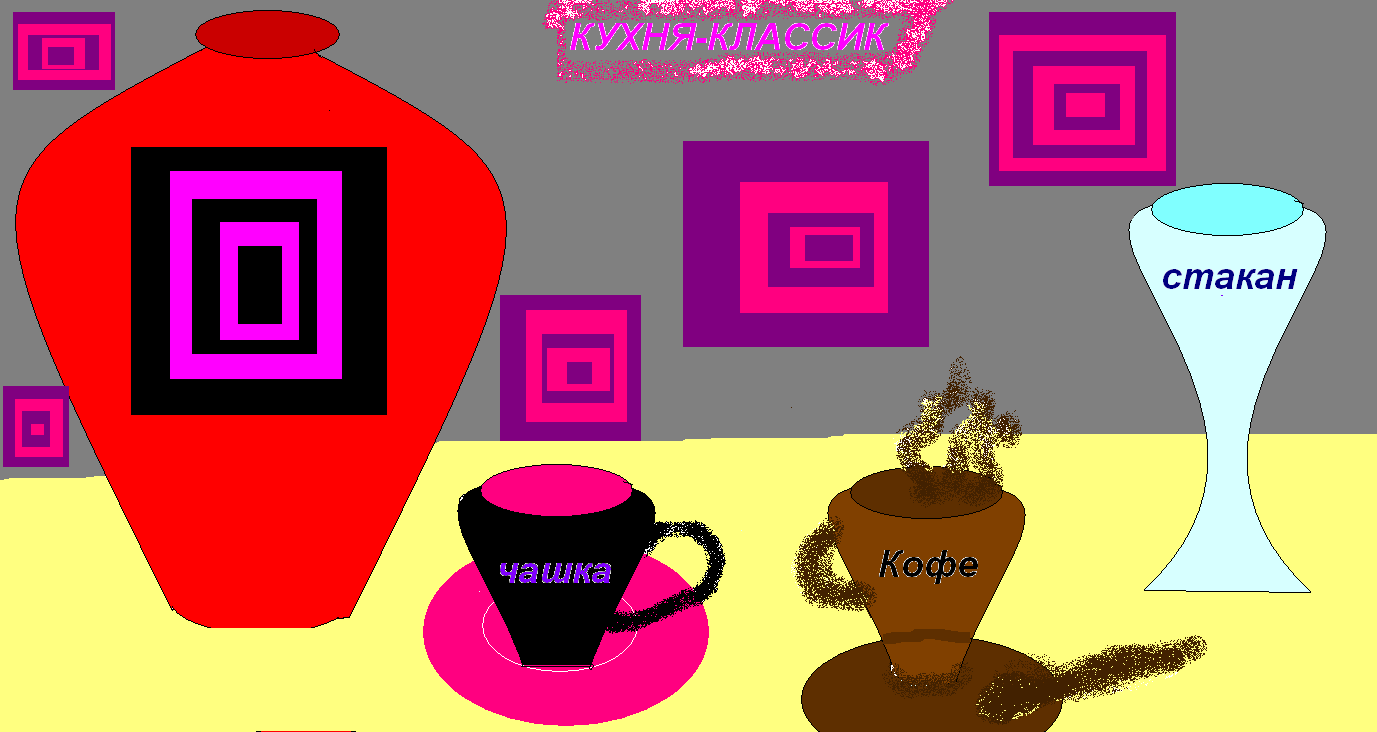 Операция рисования – копирование
«Салют цветам»  Колупаева Полина
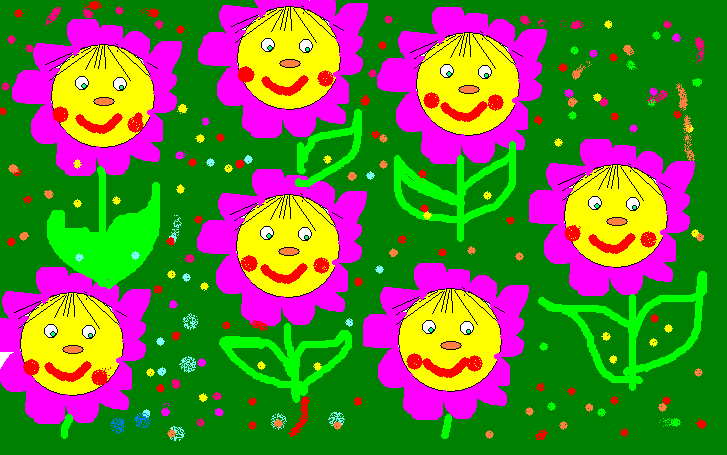 Операция рисования – копирование
«Корабли» Мансуров Булат
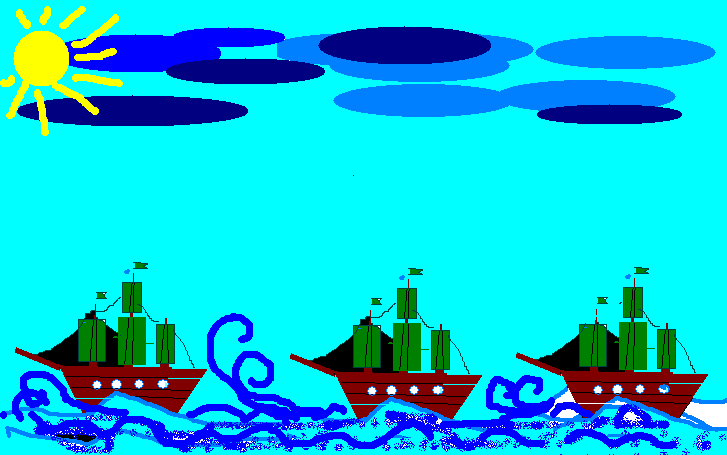 Операция рисования – копирование«Яблоневый сад»  Бадретдинова Лилия
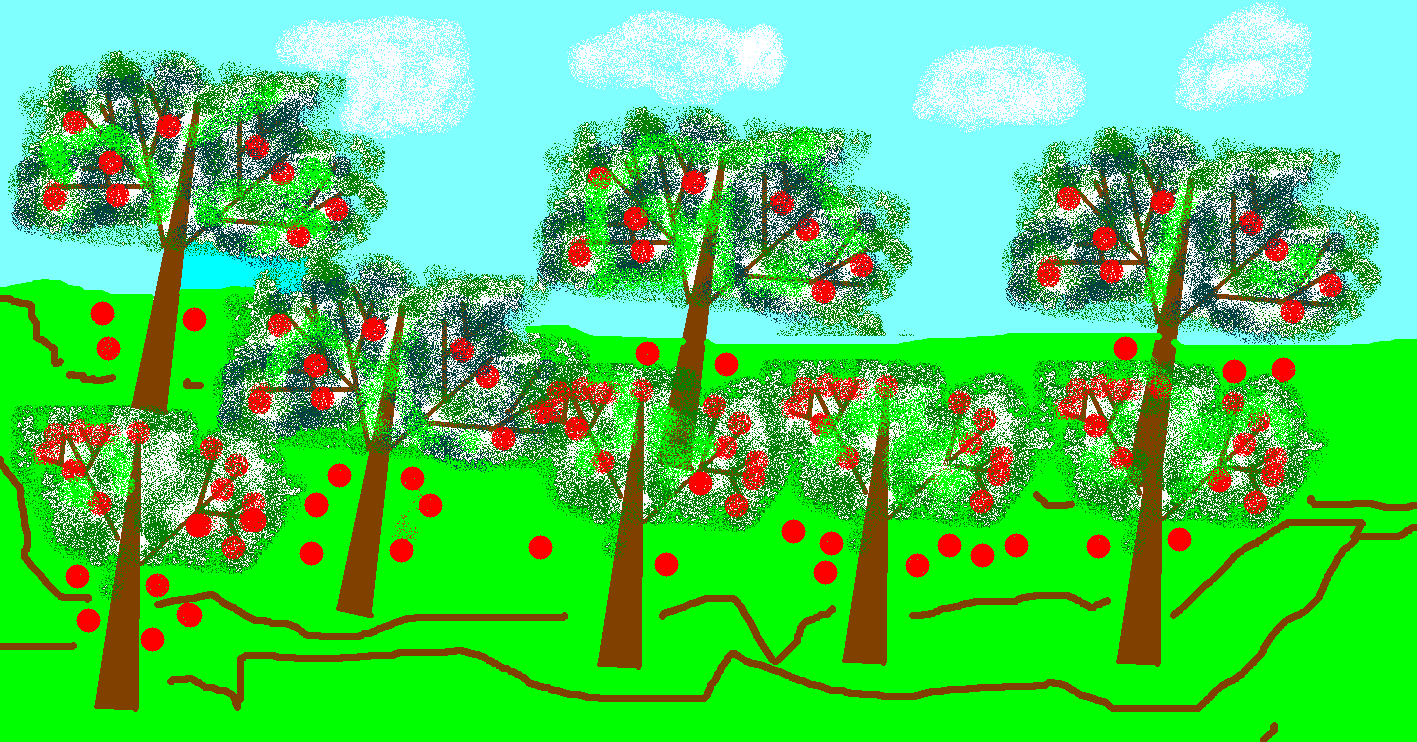 Операция рисования – поворот, отражение
«Летний день»  Мингазова  Эльвина
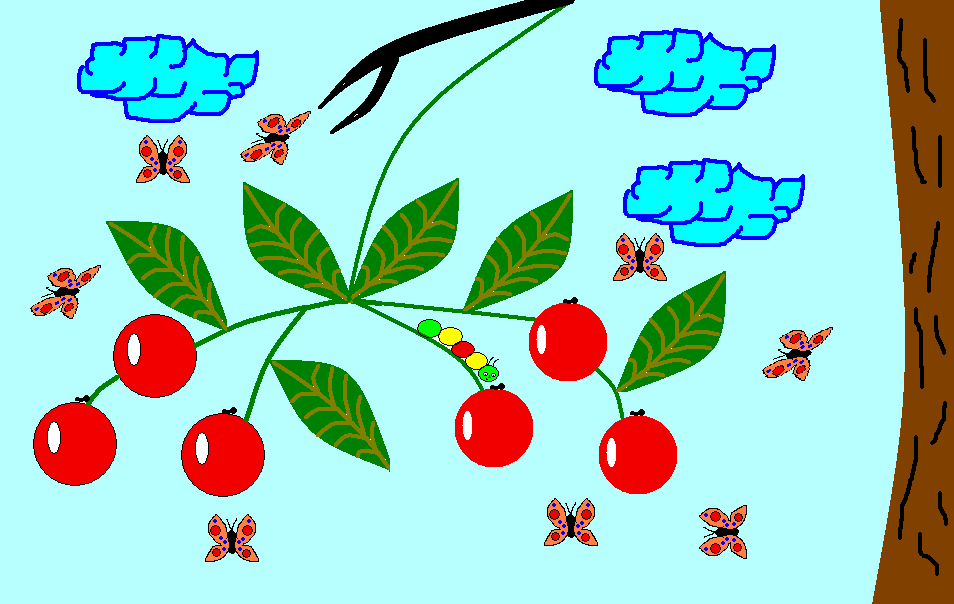